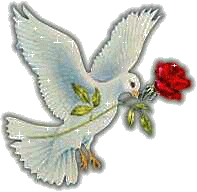 কৃষিশিক্ষার পক্ষ থেকে সবাইকে- স্বাগতম
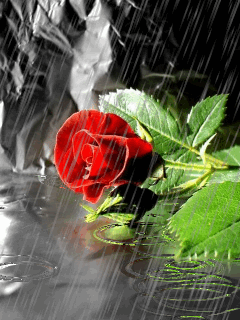 [Speaker Notes: স্লাইড নং-১-স্বাগতম]
পরিচয়
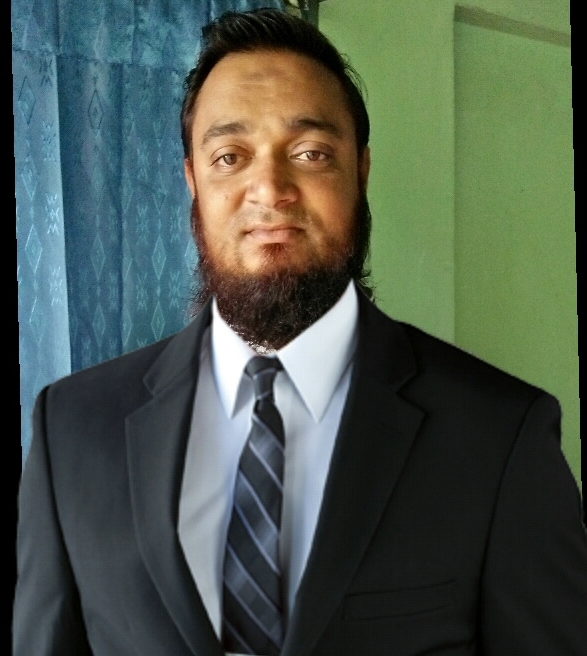 শ্রেণিঃ ষষ্ঠ
বিষয়ঃ কৃষিশিক্ষা
অধ্যায়ঃ ১ম (পাঠ ২)
সময়ঃ ৫০ মিনিট
শেখ মাসুদুর রহমান
নওয়াপাড়া ইয়াকুব আলী আদর্শ হাইস্কুল বাগেরহাট
ই-মেইল shaikhmasudurrahman@gmai.com
মোবাইল ০১৭১২১৭৫৬৪২
[Speaker Notes: স্লাইড নং-২-পরিচয়]
ছবিগুলো লক্ষ করি
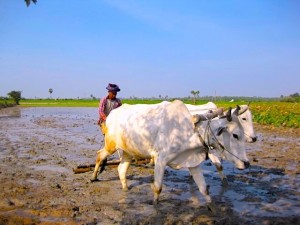 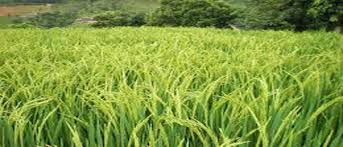 কৃষি জমি চাষ করে
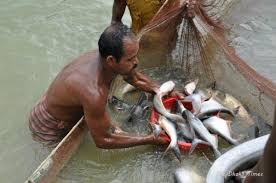 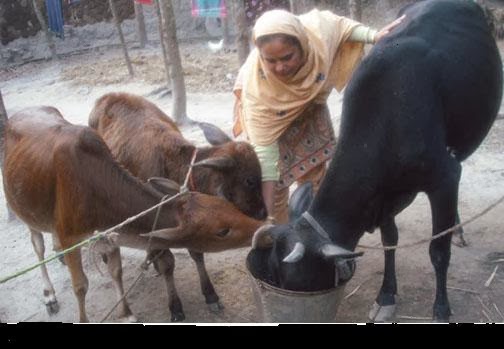 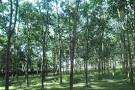 [Speaker Notes: স্লাইড নং-৩-শিক্ষক এই স্লাইডের মাধ্যমে–শিক্ষার্থীদের ছবিগুলো দেখিয়ে প্রশ্ন করতে পারেন কোনটা কি ছবি।শিক্ষার্থীদের উত্তরের পর-- শিক্ষকঃ জমি চাষ করে আমরা ফসল ফলাই,পুকুরে মাছ ছেড়ে আমরা মাছ চাষ করি, প্রাণিজ আমিষের জন্য পশু-পাখি পালন করি, পরিবেশ রক্ষায় গাছ-পালা লাগিয়ে বনায়ন তৈরি করি।এভাবে পাঠে আসব যে আজকের পাঠ-ফসল,মৎস্য,পশু-পাখি পালন, বনায়ন সম্পর্কে জানব।]
আজকের পাঠ
ফসল, মৎস্য, পশু-পাখি ও বনায়ন
[Speaker Notes: স্লাইড নং-৪]
শিখনফল
বিভিন্ন প্রকার ফসলের নাম বলতে পারবে।
বাংলাদেশে চাষযোগ্য মাছের নাম উল্লেখ করতে পারবে ।
আমিষের চাহিদা ব্যাখ্যা করতে পারবে।
গৃহপালিত পশু-পাখির প্রয়োজনীয়তা ব্যাখ্যা করতে পারবে।
বনায়নের মাধ্যমে  প্রাণী ও উদ্ভিদের পারস্পরিক   নির্ভরশীলতা ব্যাখ্যা করতে পারবে।
[Speaker Notes: স্লাইড নং-৫- শিখনফল]
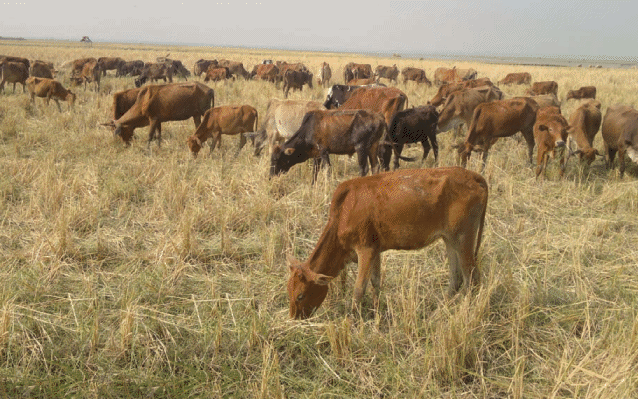 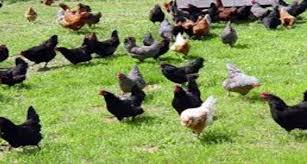 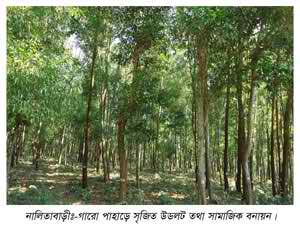 বনায়ন
পশু-পাখি পালন
কৃষির পরিধি
মৎস্য চাষ
ফসল উৎপাদন
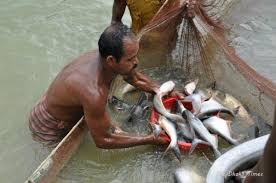 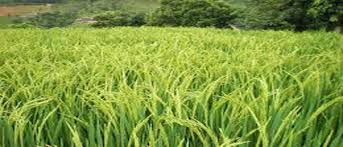 [Speaker Notes: স্লাইড নং-৬- এই স্লাইডে কৃষির অন্তর্ভূক্ত বিষয় সমুহ এনিমেশনের মাধ্যমে দেখাব।]
ফসল
বেঁচে থাকার একমাত্র মাধ্যম
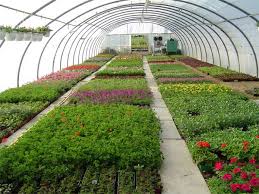 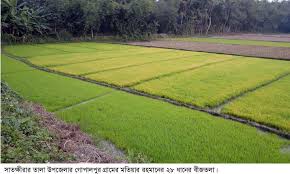 মাঠ ফসল
উদ্যান ফসল
[Speaker Notes: স্লাইড নং-৭-ফসলের প্রকারভেদ দেখানো হয়েছে।]
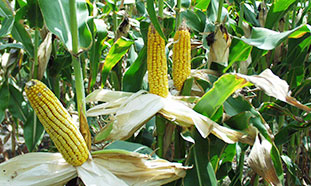 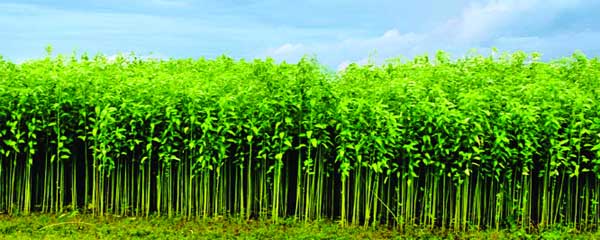 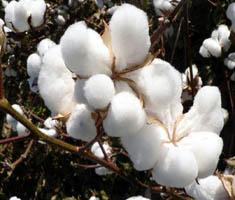 ভুট্টা
তুলা
পাট
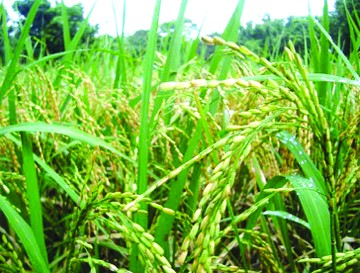 মাঠ ফসল
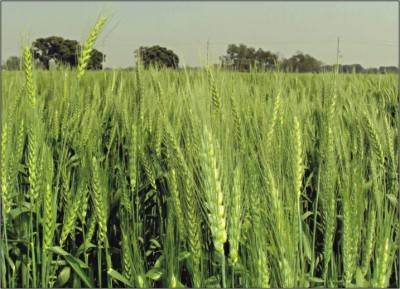 ধান
গম
[Speaker Notes: স্লাইড নং-৮- এই স্লাইডে মাঠ ফসলের বৈচিত্র্য দেখানো হয়েছে। মাঠে যে ফসল ফলানো হয় তা-ই মাঠ ফসল।]
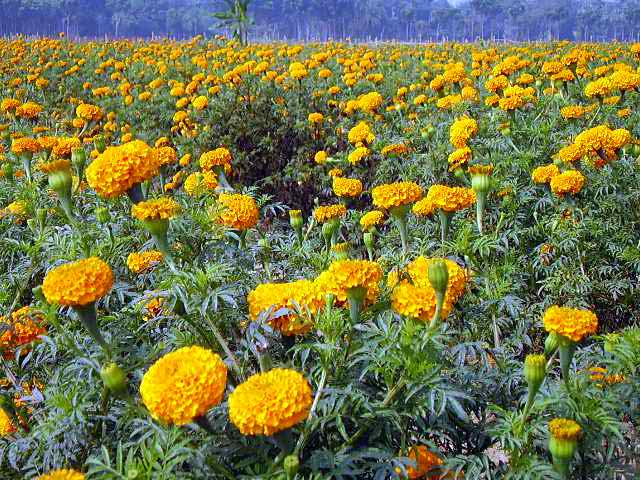 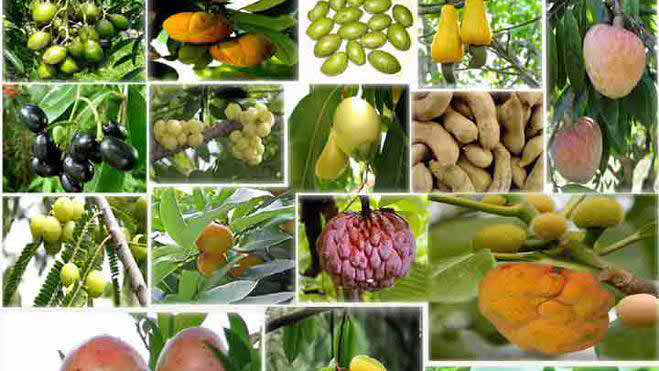 উদ্যান ফসল
ফল
ফুল
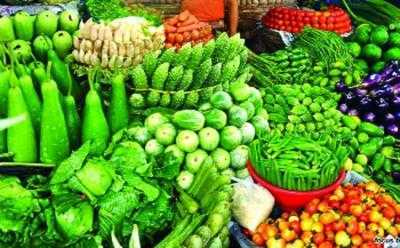 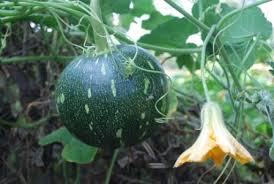 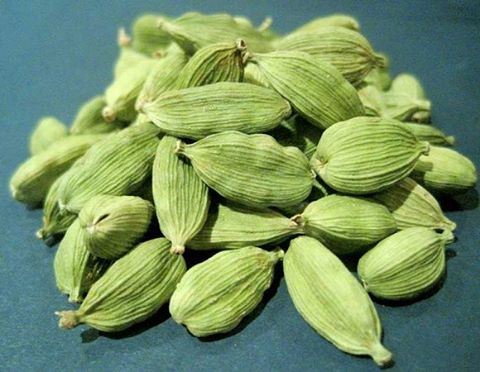 মসলা
শাক-সবজি
[Speaker Notes: স্লাইড নং-৯- এই স্লাইডে উদ্যান ফসলের বৈচিত্র্য দেখানো হয়েছে। বাড়ীর সামনে যে ফসল ফলানো হয় তা-ই উদ্যান ফসল।]
দানা জাতীয় খাদ্য
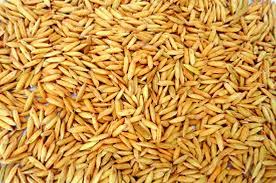 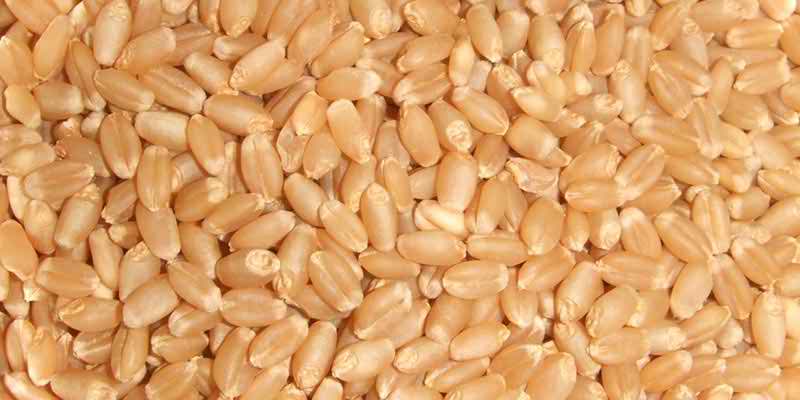 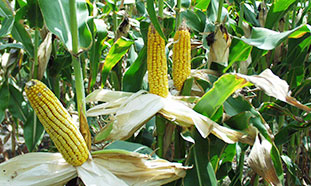 ধান
ভুট্টা
গম
এ সব ফসল থেকে আমরা কি পাই?
শর্করা
[Speaker Notes: স্লাইড নং-১০-ধান, গম, ভূট্টা হল দানা জাতীয় খাদ্য।এই সব খাদ্য থেকে আমরা  শর্করা পাই।এনিমেশনের মাধ্যমে দেখাব।]
তেল জাতীয় ফসল
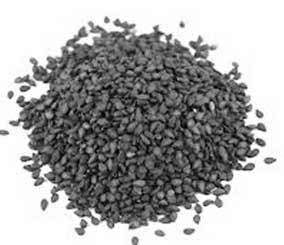 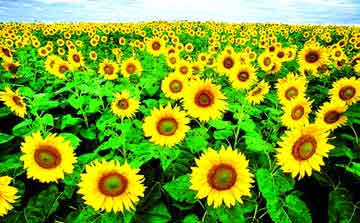 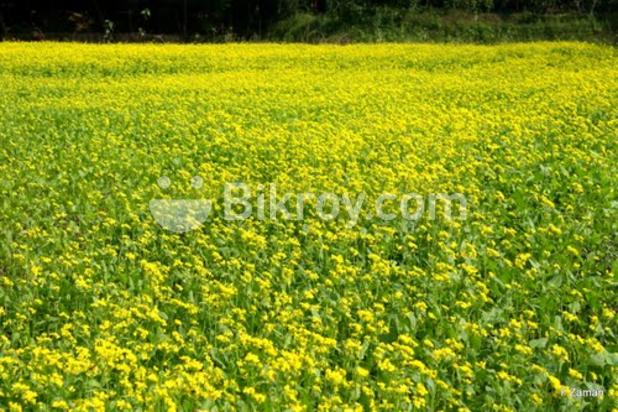 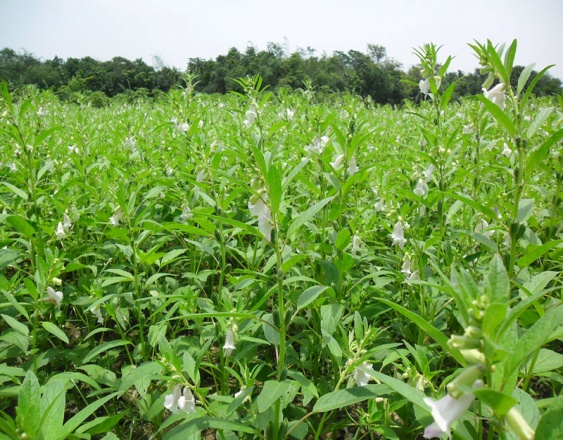 তিষি
তিল
সরিষা
সূর্যমুখী
স্নেহ জাতীয় পদার্থ
এ সব তেল জাতীয় ফসল থেকে আমরা কী পাই?
[Speaker Notes: স্লাইড নং-১১- এই স্লাইডের মাধ্যমে তেল জাতীয় ফসল যেমনঃতিল,সূর্যমুখী,সরিষা,তিষি। এ-সব তেল জাতীয় ফসল থেকে আমরা স্নেহ জাতীয় পদার্থ পেয়ে থাকি।]
ডাল জাতীয় খাদ্য
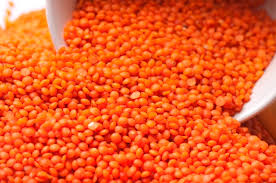 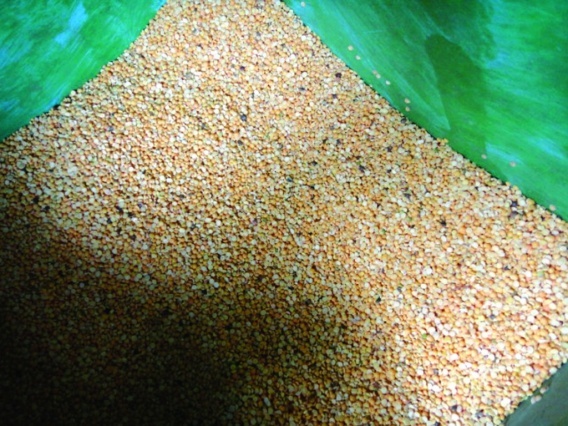 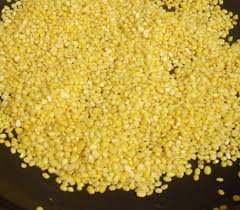 মসুর ডাল
মুগ ডাল
মাষকলাই
এ সব ডাল থেকে আমরা কী পাই?
আমিষ সরবরাহ করে
[Speaker Notes: স্লাইড নং- ১২-মসুর,মুগ,মাষকলাই হল ডাল জাতীয় খাদ্য। এ-সব ডাল জাতীয় খাদ্য আমিষ সরবরাহ করে।]
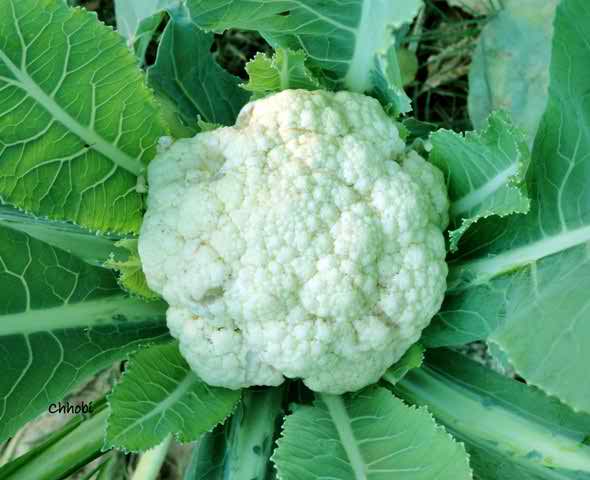 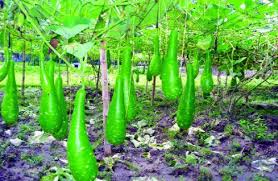 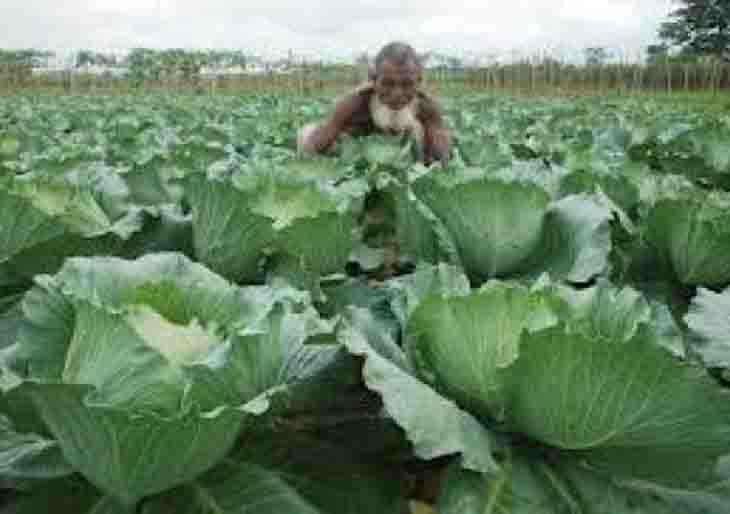 ফুলকপি
লাউ
বাঁধাকপি
ভিটামিন ও খনিজ পদার্থ পেয়ে থাকি
শীতকালের প্রধান সবজি
এ সব সবজি থেকে আমরা কী পাই?
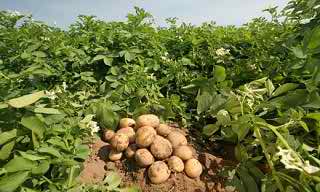 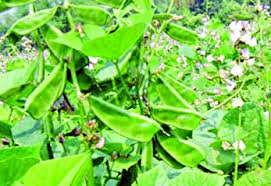 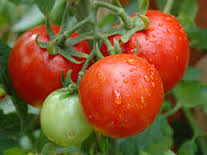 আলু
টমেটো
শিম
[Speaker Notes: স্লাইড নং-১৩- এই স্লাইডের মাধ্যমে শীতকালের প্রধান সবজির বৈচিত্র্য দেখানো হয়েছে।]
গ্রীষ্ম ও বর্ষাকালের সবজি
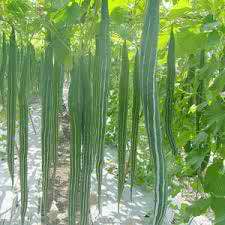 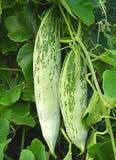 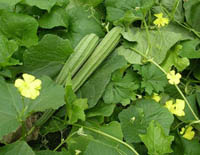 চিচিঙ্গা
কুশি
ঝিঙা
ভিটামিন ও খনিজ পদার্থ পেয়ে থাকি
এ সব সবজি থেকে আমরা কী পাই?
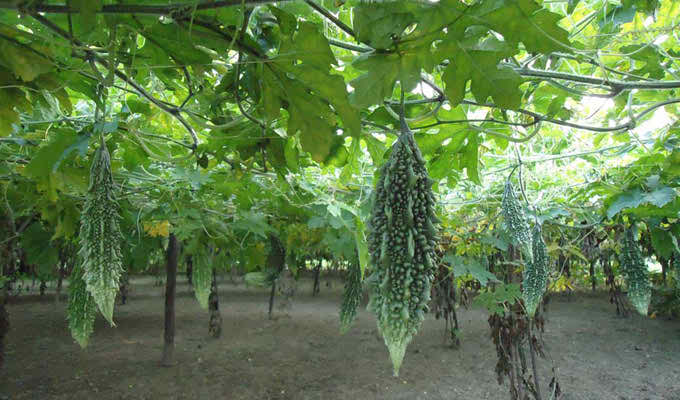 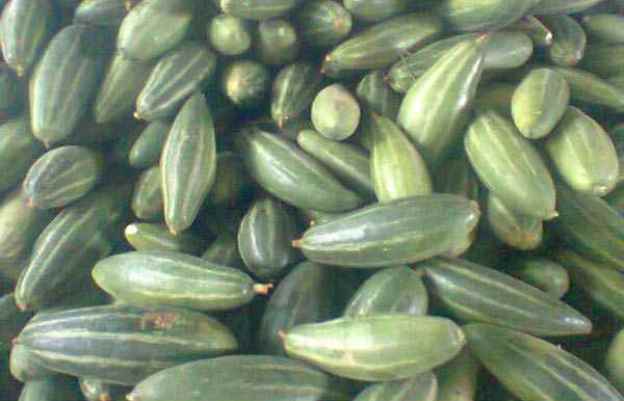 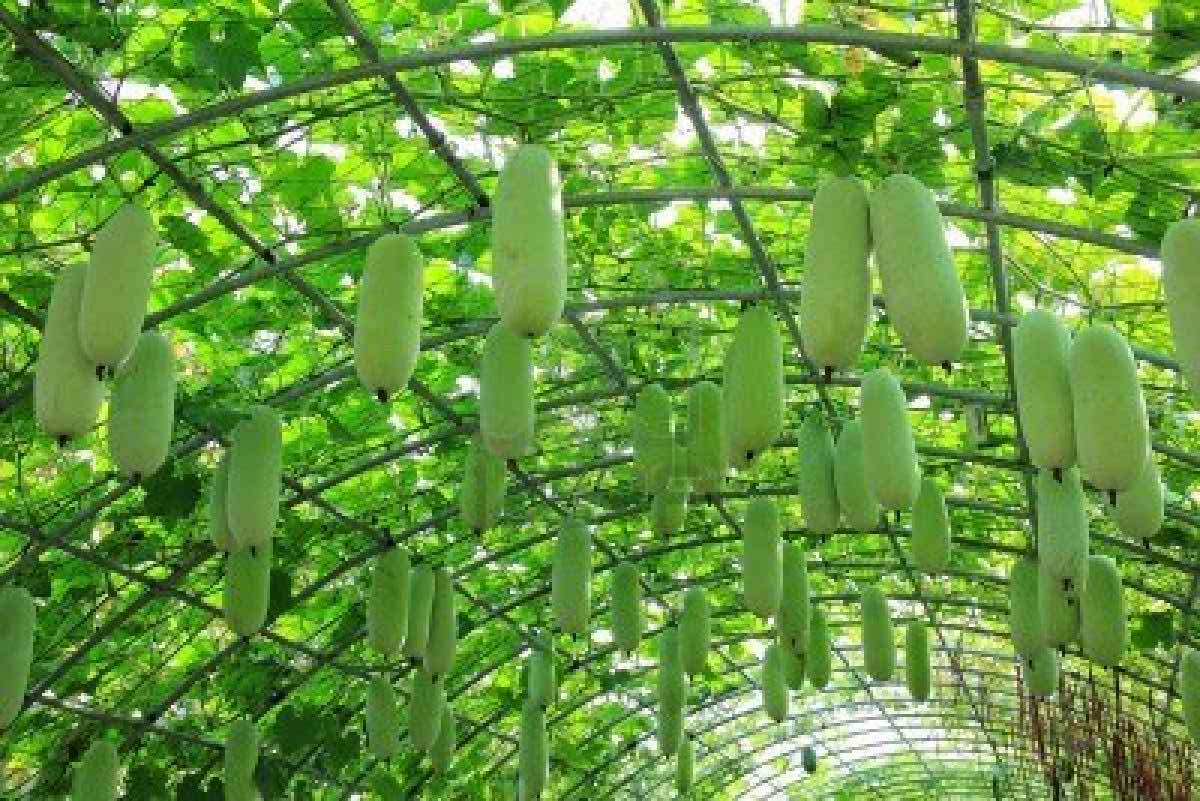 করলা
পটল
চাল কুমড়া
[Speaker Notes: স্লাইড নং-১৪- এই স্লাইডের মাধ্যমে গ্রীষ্ম ও বর্ষাকালের সবজির  প্রধান সবজির বৈচিত্র্য দেখানো হয়েছে।]
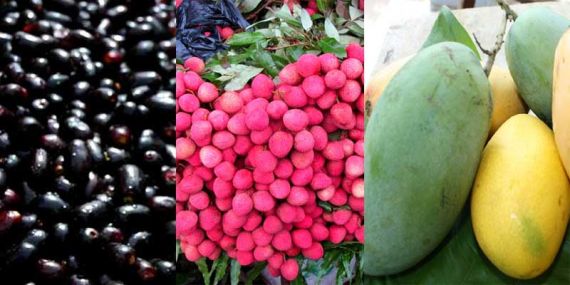 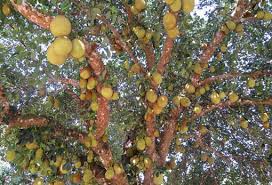 মৌসুমী ফল
জাম
লিচু
আম
কাঠাল
এ সব ফল থেকে আমরা কি পাই?
ভিটামিন ও খনিজ পদার্থ পেয়ে থাকি
বারোমাসি ফল
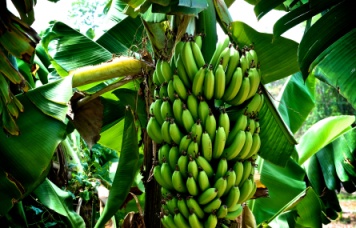 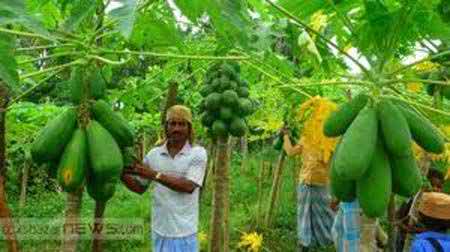 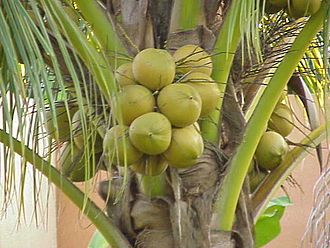 নারিকেল
কলা
পেপে
[Speaker Notes: স্লাইড নং-১৫- এই স্লাইডের মাধ্যমে মৌসুমী ফল ও বারোমাসি ফল,সবজির বৈচিত্র্য দেখানো হয়েছে।]
জোড়ায় কাজ
“আমাদের বেঁচে থাকার জন্য সকল খাদ্য উপাদানই ফসল উৎপাদনের মাধ্যমে পেয়ে থাকি।” ব্যাখ্যা কর।
[Speaker Notes: স্লাইড নং-১৬- জোড়ায় কাজ।]
চাষযোগ্য মাছ
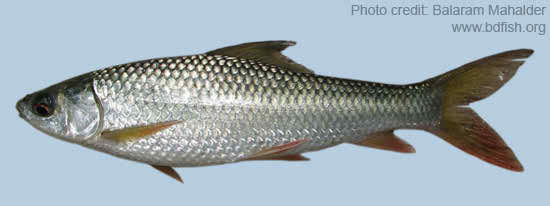 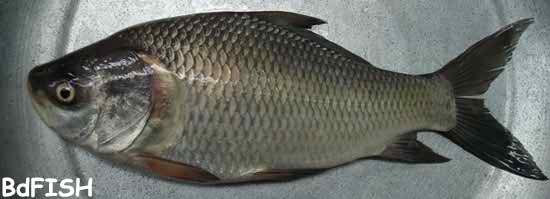 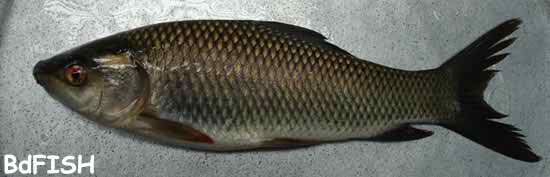 মৃগেল মাছ
কাতলা মাছ
রুই মাছ
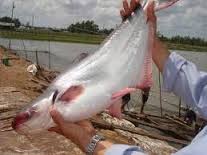 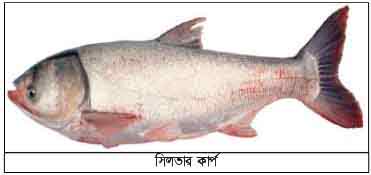 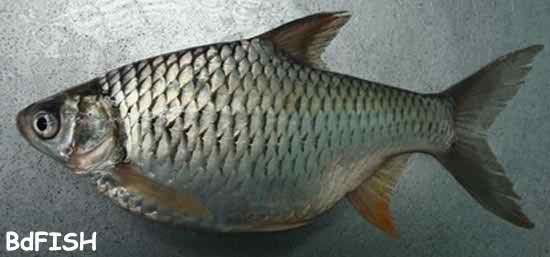 থাইপাঙ্গাস
সিলভারকার্প
সড়পুঁটি মাছ
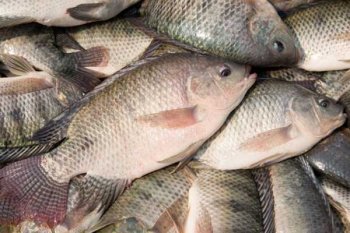 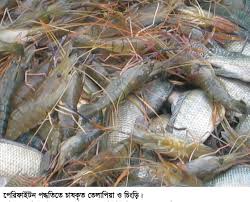 তেলাপিয়া মাছ
চিংড়ি
[Speaker Notes: স্লাইড নং-১৭-এই স্লাইডে চাষযোগ্য মাছের বৈচিত্র্য দেখানো হয়েছে।]
তাই আমাদেরকে বলা হয় মাছে-ভাতে বাঙালি
আমিষের প্রধান উৎস
আমিষের সিংহভাগ (৬০%)পাই মাছ থেকে
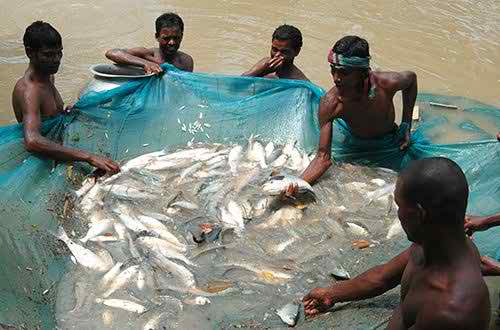 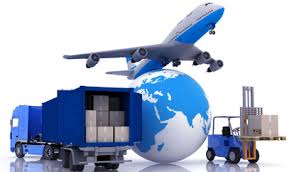 রুপালী সম্পদ
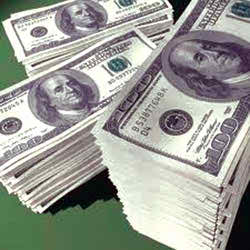 কারন
বাংলাদেশ থেকে চিংড়িসহ অনেক প্রজাতির মাছ বিদেশে রপ্তানি করা হয়।
মাছ চাষ
বর্তমানে দৈনিক  মাথাপিছু মাছের চাহিদা ৫৬ গ্রাম
বর্তমানে পেয়ে থাকি ৫২ গ্রাম
[Speaker Notes: স্লাইড নং-১৮- এই স্লাইডের মাধ্যমে, মাছ আমিষের প্রধান উৎস, মাছকে কেন রূপালী সম্পদ বলা হয় এবং মাথাপিছু মাছের চাহিদা প্রদর্শন করব।]
গৃহপালিত পশু
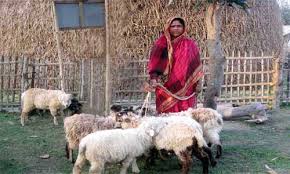 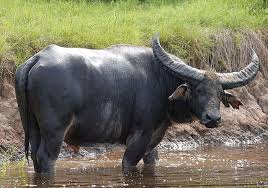 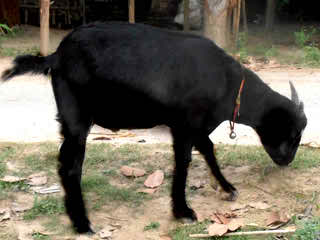 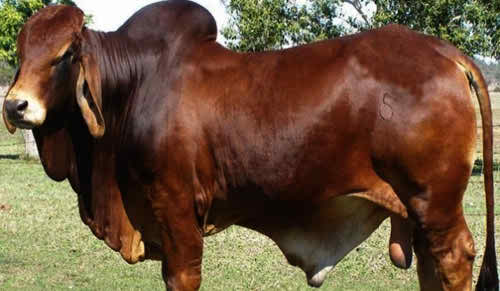 ছাগল
গরু
মহিষ
ভেড়া
ব্যবহার
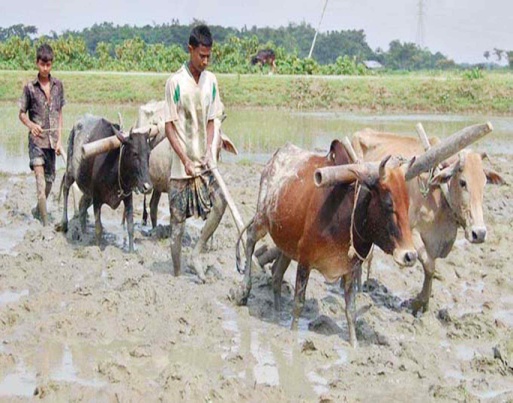 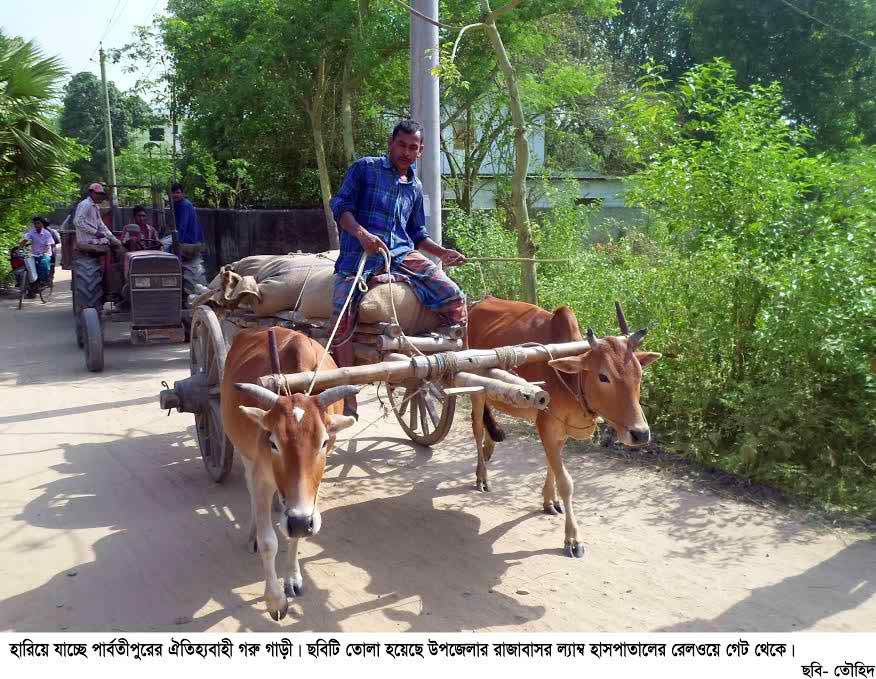 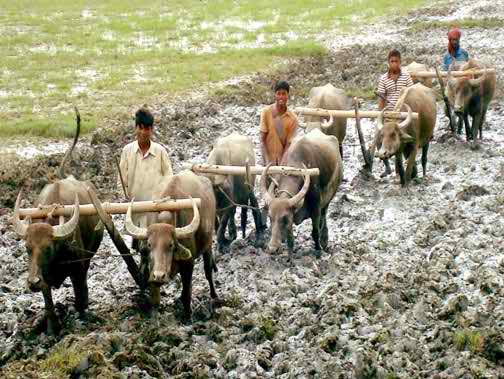 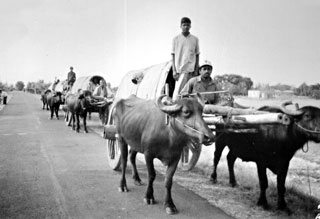 বর্তমানে যান্ত্রিক শক্তি পশু-পাখির স্থান দখল  করে আছে।
পশু পালন করে দুধ ও মাংস পাচ্ছি
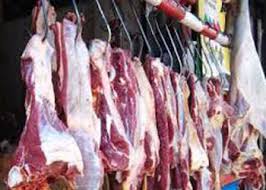 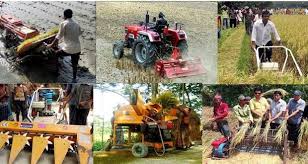 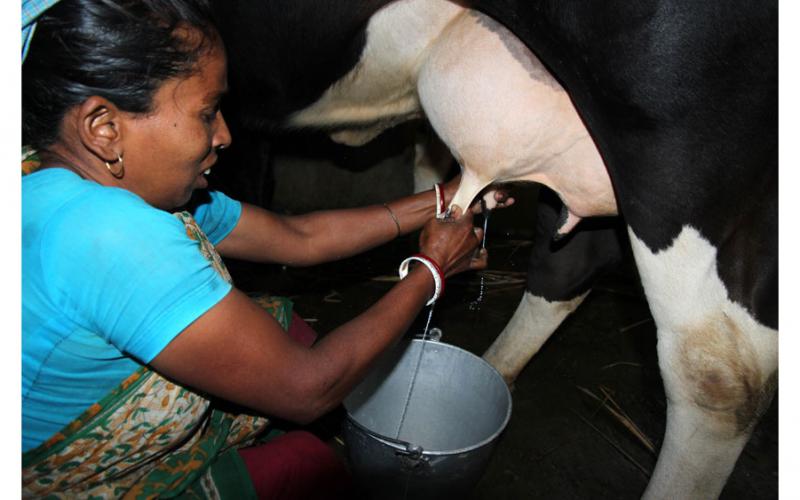 [Speaker Notes: স্লাইড নং-১৯-এই স্লাইডের মাধ্যমে গৃহপালিত পশু পালন, পশু পালন করে পাই দুধ,মাংস।পশু পালন করে হালচাষ,পণ্য আনা- নেওয়ার কাজে ব্যবহার করে থাকি,এর বিকল্প হিসাবে বর্তমানে যান্ত্রিক শক্তি ব্যবহার করা হয়ে থাকে।]
গৃহপালিত পাখি
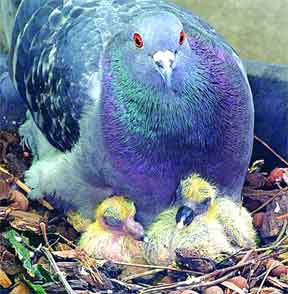 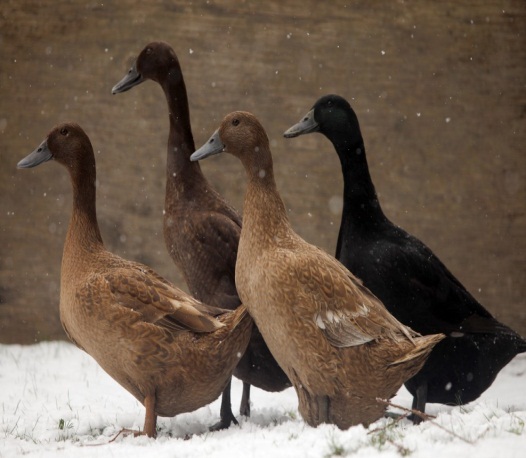 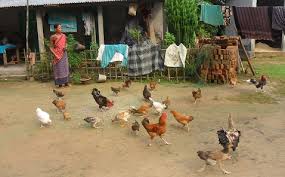 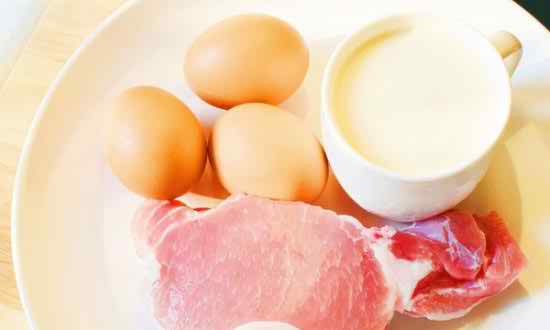 [Speaker Notes: স্লাইড নং-২০-এই স্লাইডে গৃহপালিত পাখি পালন,পালন করে আমরা পাই ডিম,মাংস।]
গাছপালা দ্বারা আচ্ছাদিত এলাকাই বন
গাছপালা কার্বনডাই অক্সাইড গ্রহণ করে
গাছপালা অক্সিজেন ত্যাগ করে
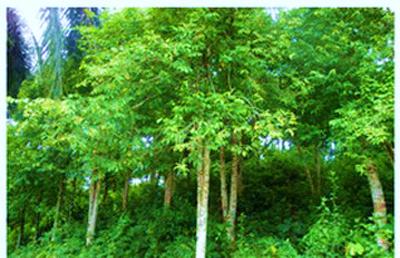 প্রাণী গ্রহণ করে
প্রাণী কার্বন-ডাই অক্সাইড ত্যাগ করে
[Speaker Notes: স্লাইড নং-২১- এই স্লাইডের মাধ্যমে বন ও বনায়নের সংগা- শিক্ষক ছবি দেখিয়ে বলবে এই এলাকাটি গাছ-পালা দ্বারা আচ্ছাদিত ,এই আচ্ছাদিত এলাকাই বন, আর যে পদ্ধিতিতে বন তৈরি হয় সেটি বনায়ন, এবং  প্রাণী ও উদ্ভিদের মধ্যে নিবিড় সম্পর্ক দেখানো হয়েছে।]
বন ও বনায়ন
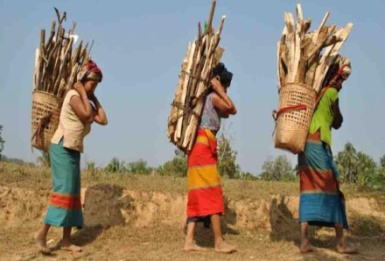 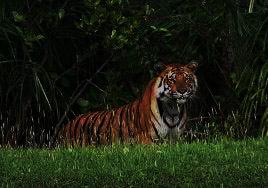 পশু
জ্বালানি
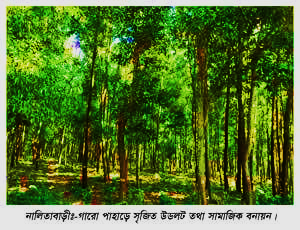 পাখি
কীটপতঙ্গ
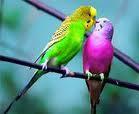 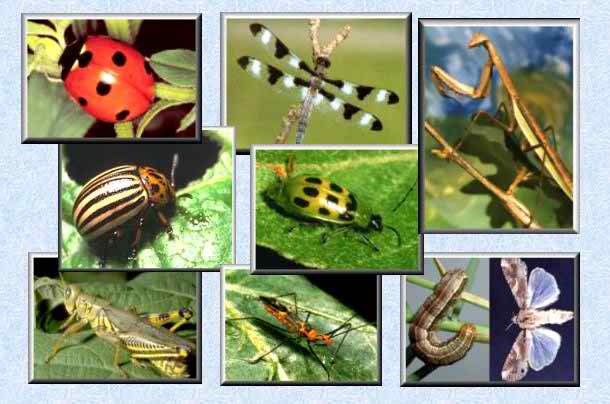 [Speaker Notes: স্লাইড নং-২২- এই স্লাইডের মাধ্যমে বনে কি কি থাকে, এবং বন থেকে কি পাই আমরা ।]
দলীয়কাজঃ   সময়ঃ১৫ মিনিট
ক দলঃ (১) আমাদেরকে মাছে ভাতে বাঙালি বলা হয় কেন ?
          (২) মাছকে  রূপালি সম্পদ বলা হয় কেন ?
খ দলঃ (১) গৃহপালিত পশু এর ব্যবহার উল্লেখ কর ?
        (২) গৃহপালিত পশু-পাখি থেকে আমরা কী কী পাই ?
গ দলঃ (১) বনায়ন কাকে বলে ?
         (২) বনায়ন দ্বারা আমরা কি উপকার পেয়ে থাকি ?
[Speaker Notes: স্লাইড নং-২৩-শিক্ষক তিনটি কর্মপত্র দল বিভক্ত করে দিবেন।]
মূল্যায়ন
১। ফসলকে প্রধানত কত ভাগে ভাগ করা হয়েছে?
২। দানা জতীয় ফসল  আমাদের দেহে কি যোগান দেয়?
৩। আমাদের দেশে চাষযোগ্য মাছ কি কি ?
৪। আমরা দৈনিক মাথাপিছু কত গ্রাম মাছ পেয়ে থাকি?
৫। পশু-পাখি উন্নয়নের জন্য কারা গভেষনা করেন?
৬। দেশের মোট কত শতাংশ বনাঞ্চল থাকা দরকার?
[Speaker Notes: স্লাইড নং-২৪-]
বাড়ির কাজ
কৃষির পরিধির আলোকে তোমার এলাকায় উৎপাদিত উদ্যান ফসল, মৎস্য, পশু-পাখির একটি তালিকা তৈরি কর।
[Speaker Notes: স্লাইড নং-২৫- বাড়ির কাজ।]
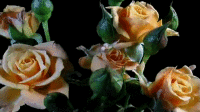 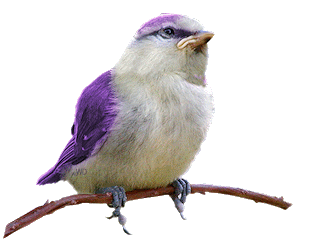 সকলকে ধন্যবাদ। আবার দেখা হবে।
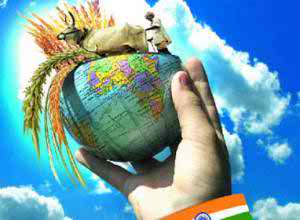 [Speaker Notes: স্লাইড নং-২৬-]